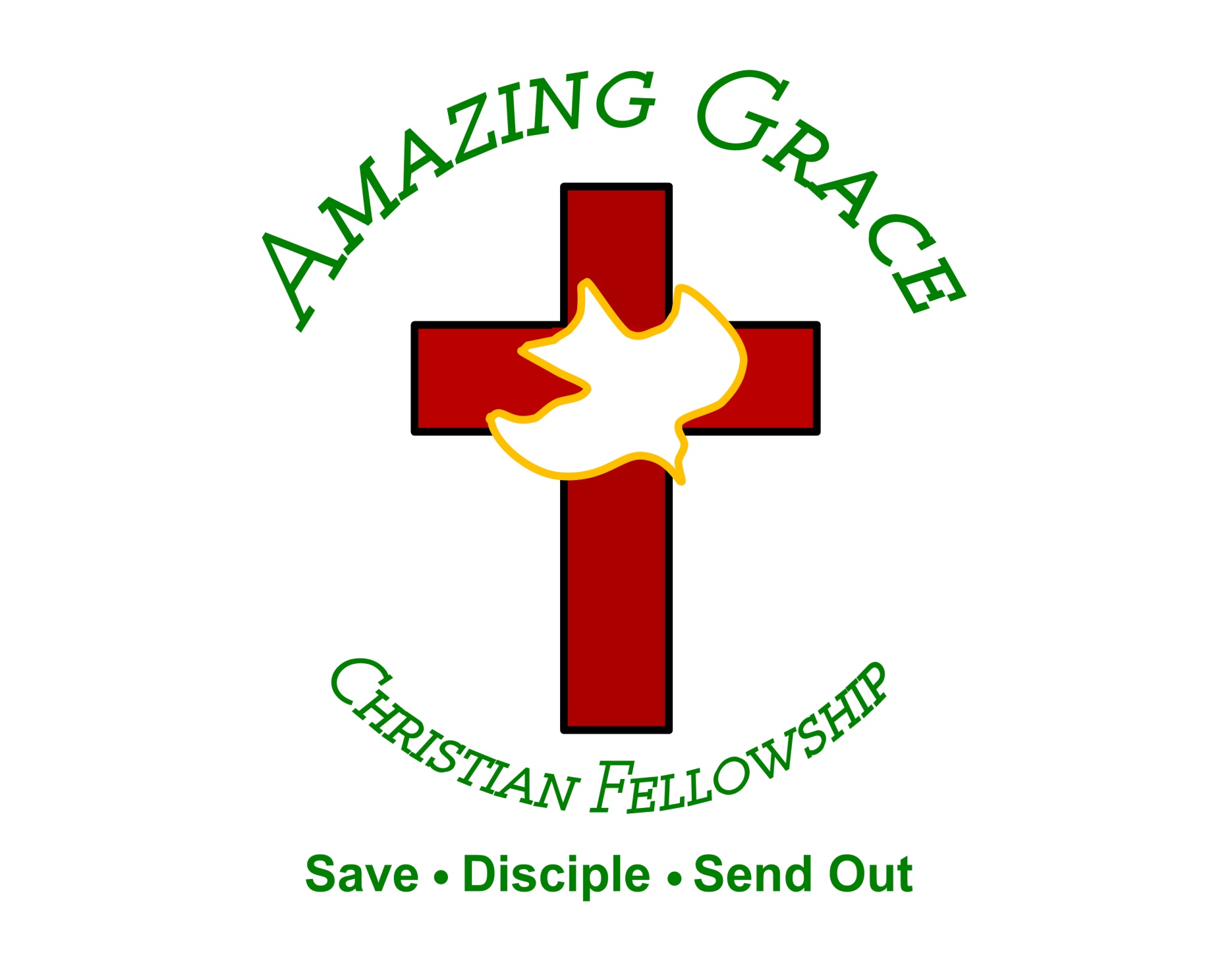 Learn to be Abound and to be Abased 
by Pastor Fee Soliven
Philippians 4:9-23
Wednesday Evening
April 6, 2022
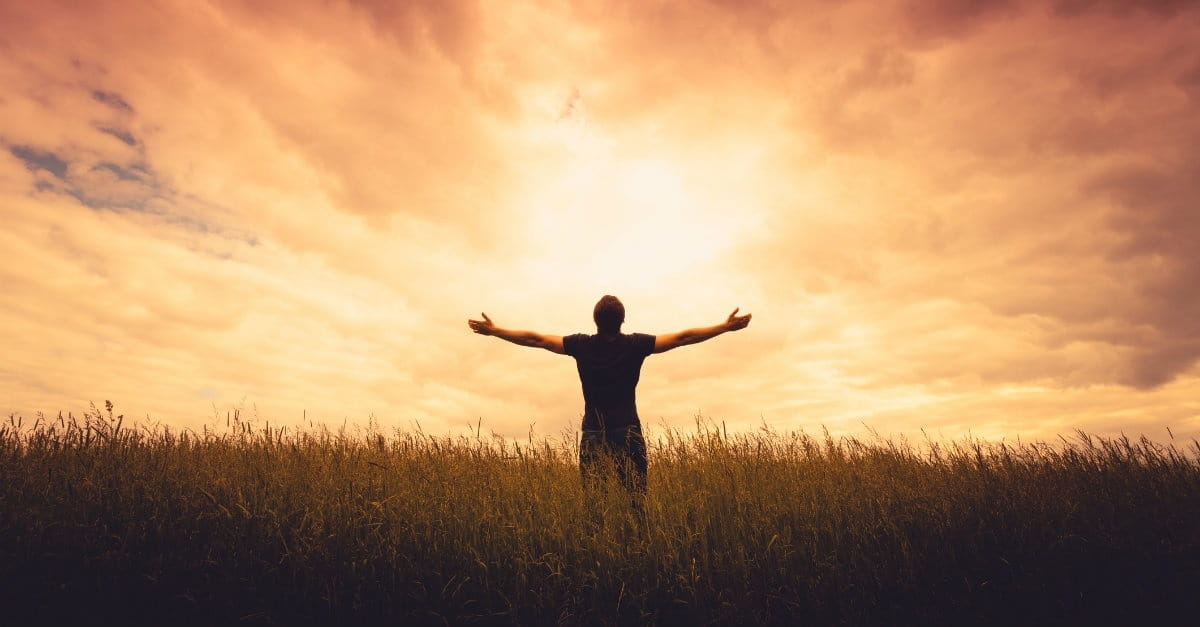 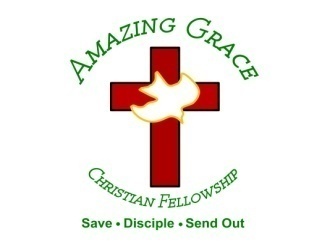 Philippians 4:9-23
9 The things which you learned and received and heard and saw in me, these do, and the God of peace will be with you. 10 But I rejoiced in the Lord greatly that now at last your care for me has flourished again; though you surely did care, but you lacked opportunity.
11 Not that I speak in regard to need, for I have learned in whatever state I am, to be content: 12 I know how to be abased, and I know how to abound. Everywhere and in all things I have learned both to be full and to be hungry, both to abound and to suffer need.
13 I can do all things through Christ who strengthens me. 14 Nevertheless you have done well that you shared in my distress. 15 Now you Philippians know also that in the beginning of the gospel, when I departed from Macedonia, no church shared with me concerning giving and receiving but you only. 16 For even in Thessalonica you sent aid once and again for my necessities.
17 Not that I seek the gift, but I seek the fruit that abounds to your account. 18 Indeed I have all and abound. I am full, having received from Epaphroditus the things sent from you, a sweet-smelling aroma, an acceptable sacrifice, well pleasing to God. 19 And my God shall supply all your need according to His riches in glory by Christ Jesus.
20 Now to our God and Father be glory forever and ever. Amen. 21 Greet every saint in Christ Jesus. The brethren who are with me greet you. 22 All the saints greet you, but especially those who are of Caesar's household. 23 The grace of our Lord Jesus Christ be with you all. Amen.
9 The things which you learned and received and heard and saw in me, these do, and the God of peace will be with you.
1 Corinthians 11:1
“Imitate me, just as I also imitate Christ”
10 But I rejoiced in the Lord greatly that now at last your care for me has flourished again; though you surely did care, but you lacked opportunity. 
 
 
 
 
.
1 Corinthians 9:16-18
16 For if I preach the gospel, I have nothing to boast of, for necessity is laid upon me; yes, woe is me if I do not preach the gospel! 17 For if I do this willingly, I have a reward; but if against my will, I have been entrusted with a stewardship. 18 What is my reward then? That when I preach the gospel, I may present the gospel of Christ without charge, that I may not abuse my authority in the gospel.
1 Corinthians 9:14
“Even so the Lord has commanded that those who preach the gospel should live from the gospel”
11 Not that I speak in regard to need, for I have learned in whatever state I am, to be content:
12 I know how to be abased, and I know how to abound. Everywhere and in all things I have learned both to be full and to be hungry, both to abound and to suffer need.
1 Corinthians 4:11-14
11 To the present hour we both hunger and thirst, and we are poorly clothed, and beaten, and homeless. 12 And we labor, working with our own hands. Being reviled, we bless; being persecuted, we endure; 13 being defamed, we entreat. We have been made as the filth of the world, the offscouring of all things until now. 14 I do not write these things to shame you, but as my beloved children I warn you.
2 Corinthians 6:4-11
4 But in all things we commend ourselves as ministers of God: in much patience, in tribulations, in needs, in distresses, 5 in stripes, in imprisonments, in tumults, in labors, in sleeplessness, in fastings;
6 by purity, by knowledge, by longsuffering, by kindness, by the Holy Spirit, by sincere love, 7 by the word of truth, by the power of God, by the armor of righteousness on the right hand and on the left, 8 by honor and dishonor, by evil report and good report; as deceivers, and yet true;
9 as unknown, and yet well known; as dying, and behold we live; as chastened, and yet not killed; 10 as sorrowful, yet always rejoicing; as poor, yet making many rich; as having nothing, and yet possessing all things. 11 O Corinthians! We have spoken openly to you, our heart is wide open.
13 I can do all things through Christ who strengthens me.
14 Nevertheless you have done well that you shared in my distress.
15 Now you Philippians know also that in the beginning of the gospel, when I departed from Macedonia, no church shared with me concerning giving and receiving but you only. 16 For even in Thessalonica you sent aid once and again for my necessities.
2 Corinthians 11:9
“And when I was present with you, and in need, I was a burden to no one, for what I lacked the brethren who came from Macedonia supplied. And in everything I kept myself from being burdensome to you, and so I will keep myself”
17 Not that I seek the gift, but I seek the fruit that abounds to your account.
2 Corinthians 8:1
“Moreover, brethren, we make known to you the grace of God bestowed on the churches of Macedonia”
2 Corinthians 9:14
“and by their prayer for you, who long for you because of the exceeding grace of God in you”
18 Indeed I have all and abound. I am full, having received from Epaphroditus the things sent from you, a sweet-smelling aroma, an acceptable sacrifice, well pleasing to God.
Hebrews 13:16
“But do not forget to do good and to share, for with such sacrifices God is well pleased”
19 And my God shall supply all your need according to His riches in glory by Christ Jesus.
20 Now to our God and Father be glory forever and ever. Amen.
21 Greet every saint in Christ Jesus. The brethren who are with me greet you.
22 All the saints greet you, but especially those who are of Caesar's household.
23 The grace of our Lord Jesus Christ be with you all. Amen.
1 Thessalonians 4:13-18
13 But I do not want you to be ignorant, brethren, concerning those who have fallen asleep, lest you sorrow as others who have no hope. 14 For if we believe that Jesus died and rose again, even so God will bring with Him those who sleep in Jesus.
15 For this we say to you by the word of the Lord, that we who are alive and remain until the coming of the Lord will by no means precede those who are asleep. 16 For the Lord Himself will descend from heaven with a shout, with the voice of an archangel, and with the trumpet of God. And the dead in Christ will rise first.
17 Then we who are alive and remain shall be caught up together with them in the clouds to meet the Lord in the air. And thus we shall always be with the Lord. 18 Therefore comfort one another with these words.
1 Corinthians 15:50-54
50 Now this I say, brethren, that flesh and blood cannot inherit the kingdom of God; nor does corruption inherit incorruption. 51 Behold, I tell you a mystery: We shall not all sleep, but we shall all be changed-- 52 in a moment, in the twinkling of an eye, at the last trumpet. For the trumpet will sound, and the dead will be raised incorruptible, and we shall be changed.
53 For this corruptible must put on incorruption, and this mortal must put on immortality. 54 So when this corruptible has put on incorruption, and this mortal has put on immortality, then shall be brought to pass the saying that is written: "Death is swallowed up in victory."
20 Again, when a righteous man turns from his righteousness and commits iniquity, and I lay a stumbling block before him, he shall die; because you did not give him warning, he shall die in his sin, and his righteousness which he has done shall not be remembered; but his blood I will require at your hand.
Acts 2:38-39
38 Then Peter said to them, "Repent, and let every one of you be baptized in the name of Jesus Christ for the remission of sins; and you shall receive the gift of the Holy Spirit. 39 For the promise is to you and to your children, and to all who are afar off, as many as the Lord our God will call."
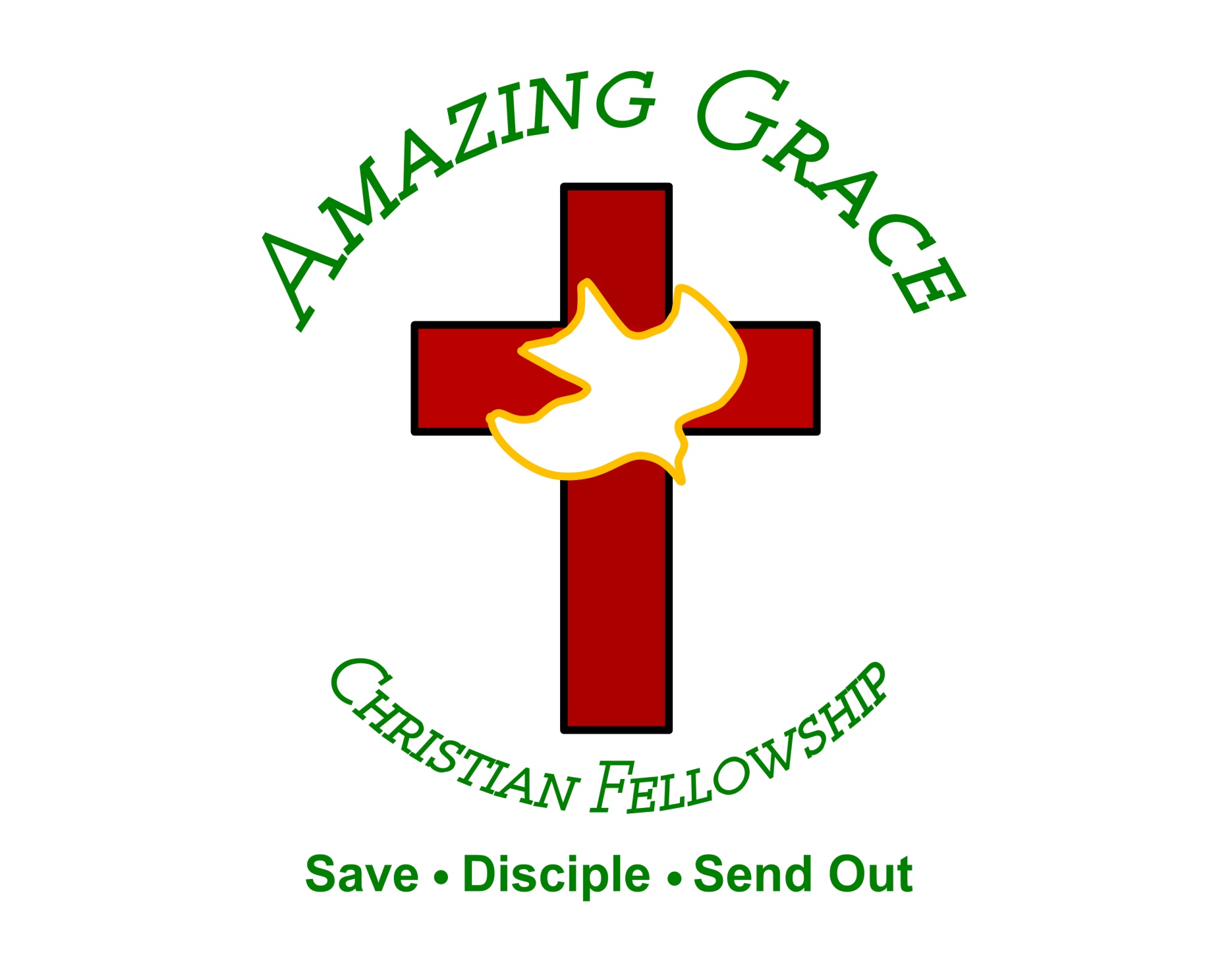